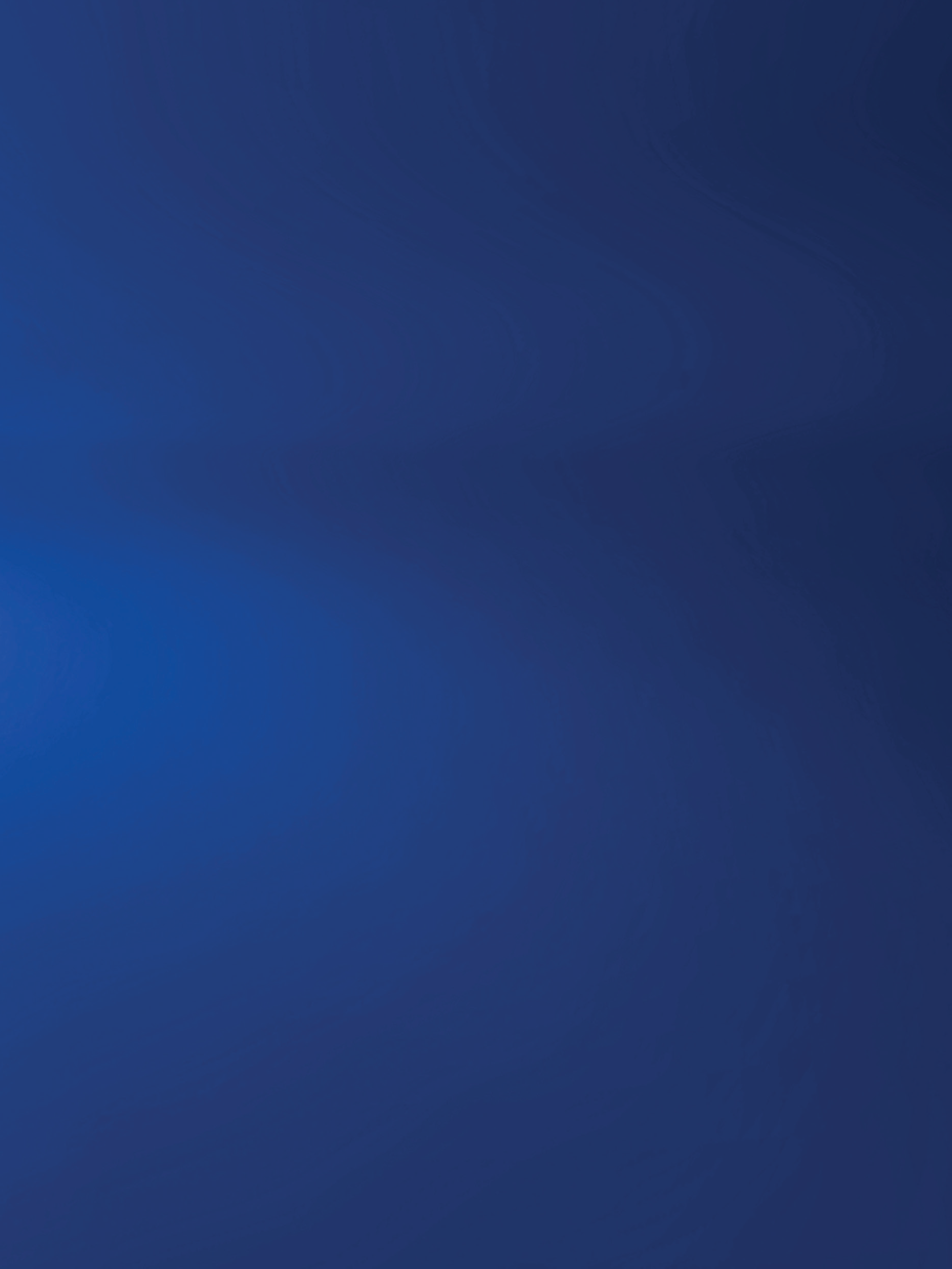 Success Plan 2022

Part 1
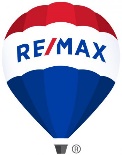 1
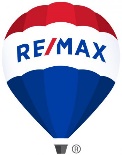 WHAT DO YOU DREAM ABOUT HAPPENING IN 2022?
2
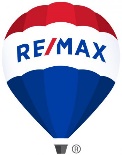 How do you feel about 2021?

Did you get the results you desired?

Would you have done anything differently?
3
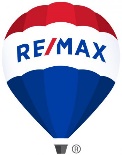 I know we can all do more personally and professionally in 2022…: if you want to!
4
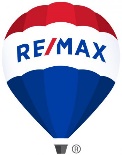 Success - What is it and how do we create it
5
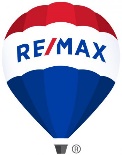 Mindset is critical

Your belief system is critical

The dreams and goals you have need to be paired with your mindset and belief system
6
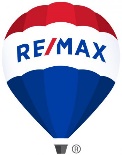 We can develop an intentional business plan that will:

	Break down numbers

	Strategy / Activities

	Training
7
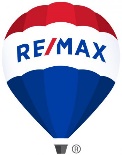 Intentional plan means we have written down goals and a plan we have committed to

The best goals support your business and personal life
8
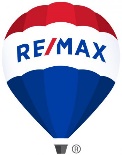 To be successful with your success plan in 2022, you have to be proactive

For me proactive means intentionally moving towards the achievement of the goal

Increase your learning …. growing as a person, and a professional
9
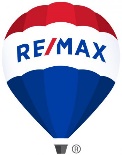 Success requires (4) things:

1) Goals … need to be specific and written

You can have multiple goals, personally and professionally, as part of your success plan
The wheel of life has (7) separate components

	Spiritual
	Family
	Mental
	Physical
Emotional
Work
Financial
10
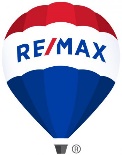 2) Plan: What, how, who, and when, to achieve your goals
11
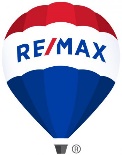 3) Action steps: Proactively doing what you need to do, to have success
Vital actions to get the results you desire
12
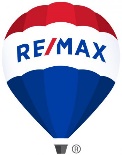 4) Accountability: Teammate, coach, spouse, friend … consistently report your results to others

Studies show results increase by 33% when accountability is part of the success plan
13
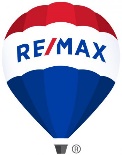 Mindset … how was 2021?
Was it a year of increase, decrease or were you stagnant?
More importantly, what do you need to do in 2022, to have the success you desire
14
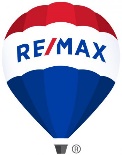 Some keys:

If you lack Motivation: internal motivation comes from each of us … you need a vision
Inspiration: there is a lot of it in the world, which is great, but it’s temporary

You need a clear Vision of what you want … personally and professionally …
15
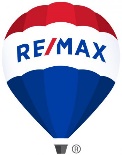 If you lack Direction … you need a Plan
16
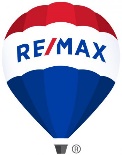 Lack of Ability …. Did that hurt you in 2021, more importantly, can more knowledge help you in 2022 … increasing our skill sets, builds confidence and that’s omnipotent

Training

Coaching
17
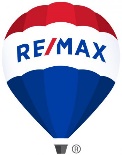 Lack of Focus … Need discipline and accountability
18
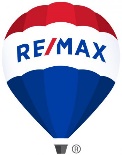 Proper Mindset: At the end of the day, what you think, influences what you do

And what you do consistently, becomes habits and that’s your behavior, so if your mindset is not right, your behavior is not going to be one that reflects success
19
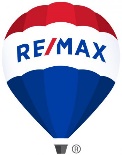 What Does it Take To Accomplish Your Goals and Growth?

1) Become and remain learning-based

2) Commit to mastery

3) Endure outside of your comfort zone

4) Patience - it’s a process
20
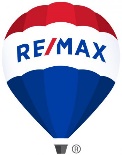 BE LEARNING BASED AND COMMIT TO MASTERY

Learning to Know — Seek Knowledge — Seek Knowledge — Jeopardy Champion

Or

Learning to Grow — Clarify Choices — Take Action — Build Habits — Shape Character — Determine Destiny — Control Legacy
21
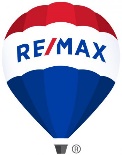 COMMIT TO MASTERY: BE AN EXPERT

	S TUDY
	P RACTICE
	A CTION
	R EINFORCE
22
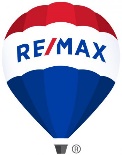 GET UNCOMFORTABLE: LIVE OUTSIDE OF YOUR COMFORT ZONE

Steps back, fall down, get up and advance forward
23
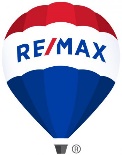 BE PATIENT: Patience is an absolute must in order to endure through the time required for the change to occur

Patience is super important
24
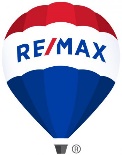 BUSINESS PLAN OVERVIEW
25
BUSINESS PLAN OVERVIEW
THINK OF IT THIS WAY
LIFE ASPIRATIONS
FINANCIAL REQUIREMENT  ENTREPRENEUR’S MANTRA

FINANCIAL MODEL

TRANSACTION BENCHMARK
OPERATIONAL MODEL
ORGANIZATIONAL MODEL
STRATEGIES
FUNCTIONS
ACTIVITIES
RESPONSIBILITIES
PERFORMANCE STANDARDS

CAREER DEVELOPMENT MODEL
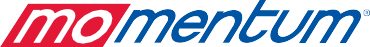 26
BUSINESS PLAN OVERVIEW
The Momentum Business Plan provides a 13-step, systematized approach to help you  run your business. The plan will help you establish a financial goal for your business  that consists of expenses and aspirations, and will also help you identify the vital  activities to focus on in order to achieve the financial goal.

The Momentum Business Plan will walk you through 13-steps that will clarify your  Financial Model, Operational Model, Organizational Model and Career Development  Model.
Step 1
Step 2
Step 3
Determine  monthly personal  and business  expenses
Define  aspirations
Determine annual  expenses
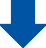 Step 6
Step 5
Step 4
Determine  transaction  benchmark
Determine  taxable income
Calculate required  net revenue
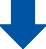 Step 7
Step 9
Step 8
Calculate  performance  standards.
Establish lead  dispersal
Transaction  sources
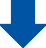 Step 10
Step 11
Step 12
Vital Activities  Checklist
Determine who is  doing what
Identify relevant  courses
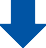 Step 13
Accountability
Let’s Dive In!
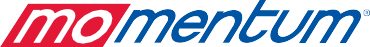 27
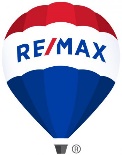 FINANCIAL MODEL

Desired Profit

Budgeted Expenses

Average Commission Rate

Average Sales Price
28
FINANCIAL MODEL
STEP 1:
Determine your monthly personal and business expenses.
RESOURCE: An expanded personal budget can be found in the appendix.

TOTAL MONTHLY PERSONAL EXPENSES:
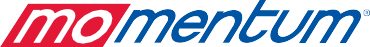 29
FINANCIAL MODEL
RESOURCE: An expanded business budget can be found in the appendix.

TOTAL MONTHLY BUSINESS EXPENSES: ________________

STEP 2:
Determine total annual expenses.
TOTAL ANNUAL PERSONAL AND BUSINESS EXPENSES:
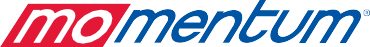 30
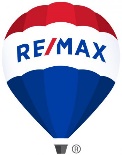 Total annual personal and business expenses: $80,000
31
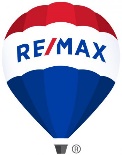 DEFINE YOUR ASPIRATION: What needs to be funded immediately versus what can wait a little bit of time

FOUR STAGES:
	1) WANT
	2) DESIRE
	3) PASSION 
	4) OBSESSION
32
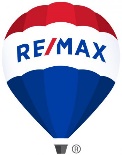 No one is passionate about making more money. People are passionate about what making more money provides.
33
FINANCIAL MODEL
STEP 3:
Define aspirations.
Aside from annual business expenses and personal expenses, you must determine what  else you are passionate about funding and what your aspirations are.

In addition to the money needed to cover your total annual expenses, you’ll likely want  to earn more to allow for vacations, early retirement, college funds for your children, a  new home, etc.

For each category that applies, prioritize what gets funded first, second, third, etc.  After prioritizing, put an annual number next to each applicable category indicating  how much money it would take to annually fund that aspiration.
TOTAL ANNUAL ASPIRATIONS BUDGET:
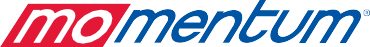 34
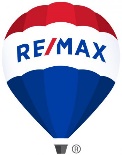 Total annual aspirations budget: $20,000
35
FINANCIAL MODEL
STEP 4:
Calculate required net revenue.
ENTREPRENUER’S MANTRA
It is unacceptable for my business to profit less than

$
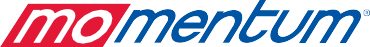 36
FINANCIAL MODEL
STEP 5:
Calculate taxable income.

Everything you have worked on so-far is your target take-home income (required  profit). Now, you need to figure out your taxable income. This is the amount of money  you will need to actually make this year, in your business, in order to reach your Target  Take-Home goal after income taxes are withdrawn.

EXAMPLE: Your target take-home income (required profit) is $100,000 and you  estimate your tax rate to be 30%.
What does this mean? At a 30% tax rate, you would have to make $142,857 in  order to bring home $100,000.

Targeted GCI = $142,857
*Disclaimer: These multipliers are used for example purposes only. Must adjust  for your own federal and state taxes.
Your Turn!
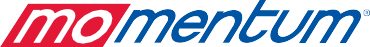 37
OPERATIONAL MODEL
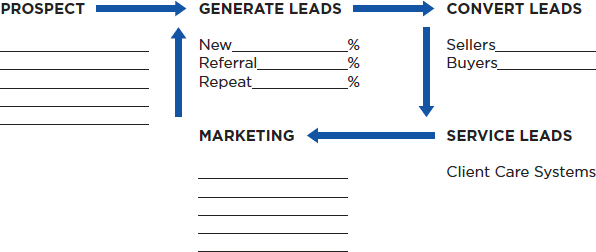 STEP 6:
Calculate your transaction benchmark (example).
Your Turn!
RESOURCE: An expanded commission structure tool can be found in the  appendix.
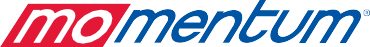 38
OPERATIONAL MODEL
STEP 7:
Establish lead dispersal.

Establish quantity of leads and which side of your business these transactions  will be closed from (example):
Your Turn!
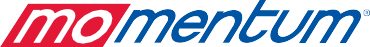 39
OPERATIONAL MODEL

STEP 8:
Transaction Sources.

Compare your transaction amounts from last 12 months and identify where  additional transactions will be generated from for the next twelve months.

Transaction Benchmark (Buyers)  	

Transaction Benchmark (Sellers)
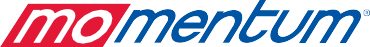 40
OPERATIONAL MODEL
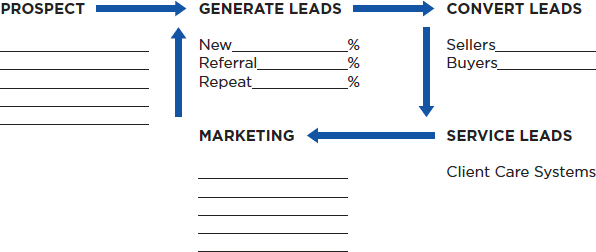 41
OPERATIONAL MODEL
STEP 9:
Track conversion rates and establish performance standards.
Tracking your efforts is a crucial element to help you understand where you can  become more effective and efficient in your business. If you have never tracked your  own performance standards and conversion rates, the below examples can help you  get started. An expanded conversion rate tracking sheet can also be found in the  appendix.
TRANSACTION BENCHMARK
Listings Sold
Buyers Closed
LC
Listings Taken
Offers Accepted
LC
Meetings
Offers Written
Sets
Car Rid
LG
Talks
Meetings
Attempts
Sets
Talks
LG
Attempts
PERFORMANCE STANDARDS
LISTING DEPARTMENT:	BUYER DEPARTMENT:
Dials per Talk
Talks per Set
Sets per Meeting
Meetings per Listing
Sales Percentage
Buyer Calls per Listings Taken
Dials per Talk
Talks per Set
Sets per Meeting
Meetings per Car Ride
Car Rides per Offer Written
Written per Accepted Offer
Accepted per Closed Offer
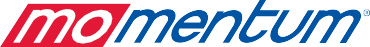 42
LISTING CONVERSION RATES
AAnticipated number of listings you will sell from source (from Operational Model)
BPercentage of listings that sell from source
CPercentage of time you get the listing from source
DPercentage of time prospect from source does not cancel the listing meeting  EPercentage of time you set an appointment when talking to someone from source  FPercentage of time you talk to a prospect when making a proactive attempt from source

LISTING PERFORMANCE STANDARDS
GA÷B  HA÷B÷C
I A÷B÷C÷D  JA÷B÷C÷D÷E  KA÷B÷C÷D÷E÷F
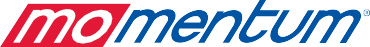 43
BUYER CONVERSION RATES
AAnticipated number of buyers you will close from source (see Operational Model)
BPercentage of accepted offers that close from source
CPercentage of written offers that get accepted from source
DPercentage of buyers you show homes to who write an offer from source  EPercentage of prospects you meet with who get into your car from source  FPercentage of time prospect from source does not cancel the listing meeting  GPercentage of time you set an appointment when talking to someone from source  HPercentage of time you talk to a prospect when making a proactive attempt from source

BUYER PERFORMANCE STANDARDS
I A÷B  JA÷B÷C  KA÷B÷C÷D
LA÷B÷C÷D÷E  MA÷B÷C÷D÷E÷F  NA÷B÷C÷D÷E÷F÷G  OA÷B÷C÷D÷E÷F÷G÷H
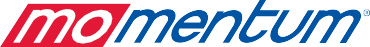 44
OPERATIONAL MODEL
STEP 10:
Vital Responsibilities and Vital Activities Checklist

14 VITAL AGENT RESPONSIBILITIES
THE 7 VITAL LISTING AGENT RESPONSIBILITIES
Lead Generation (finding)
Lead Conversion (attracting)
Administrative Preparation
Marketing and Exposure
Presenting and Negotiating
Closing Preparation
Post-Closing Activities
THE 7 VITAL BUYER’S AGENT RESPONSIBILITIES
Lead Generation (finding)
Lead Conversion (attracting)
Administrative Preparation
Showing
Writing and Negotiating
Closing Preparation
Post-Closing Activities
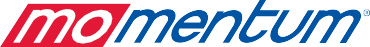 45
47 VITAL LISTING ACTIVITIES
LEAD GENERATION
Finding Sellers (face-to-face, phone calls, mail, email)
FSBOs
Expired and terminated listings
Traditional and social networks
Just-sold notifications
Farming
LEAD CONVERSION
Ask Pre-Listing Questions
Assemble Pricing Tools
Confirm Appointment
Prepare Listing Agreement
Get on the Listing Channel
Arrive on Time
Have Listing Conversation
Set tone
Uncover needs
Prioritize needs
Transition to pricing tools
Review pricing information
Agree on appropriate price entry point
Transition to roles and expectations
Review my role
Review your role
Agree on roles and expectations
Close in on listing agreement
Explain listing agreement and notices
Review staging plan
Sign Listing Agreement
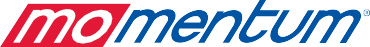 46
47 VITAL LISTING ACTIVITIES (continued)
ADMINISTRATIVE PREPARATION
Measure Rooms and Complete MLS Input Sheet
Take Interior/Exterior Pictures
Place Sign and Lockbox
Mail Thank-You Letter
Create Listing File
Contact Showing Service
Deliver Listing Agreement, MLS Sheet and Notices to Office
Place Client in Database Management/Touch Program
Obtain Loan Payoff
MARKETING & EXPOSURE
Place in MLS and on Other Websites
Look up Just-Listed Phone Numbers and Addresses
Order Just-Listed Cards
Request/Create Home Flyers
Door Knock 25 Closest Neighbors
Call 50 Neighbors
Mail 200 Just-Listed Cards
Email Home Flyer to Area Agents
Solicit Feedback from Showing Agents
Prepare Weekly Update Sheet
Call Seller with Weekly Update(s)
PRESENTING & NEGOTIATING
Proactively Solicit Multiple Offers
Present Offer(s)/Counteroffer(s)
Change Status in MLS and on Other Websites
Deliver Accepted Contract to Office
Negotiate Repairs
Copy Repair Invoices
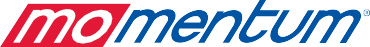 47
47 VITAL LISTING ACTIVITIES (continued)
CLOSING PREPARATION
Schedule Closing
Communicate with Seller
Communicate with Selling Agent
Review Title Commitment
Review HUD Statement
Attend Closing
POST-CLOSING ACTIVITIES
Mail Customer Survey
Change Status in MLS and Remove from Websites
Order Just-Sold Cards
Door Knock 50 Closest Neighbors
Call 100 Neighbors
Mail 300 Just-Sold Cards
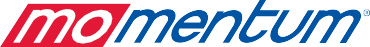 48
47 VITAL BUYER ACTIVITIES
LEAD GENERATION
Finding Buyers (face-to-face, phone calls, mail, email)
Network & Farming
Open Houses
Yard Signs & Home Ads
Internet (website, Craigslist, social marketing, LeadStreet)
Just Listeds
LEAD CONVERSION
Meet in Office (meeting #1)
Move to Conference Room
Get on the Selling Channel
Have Buyer Conversation
Build rapport
Set the tone
Uncover needs and wants
Prioritize wants
Verify motivation
Check financial ability
Transition to roles and expectations
Review my role
Review your role
Agree on roles and expectations
Close in on a working relationship
Review Buyer Representation Agreement
Give buyers guide and contract
Set date for a second meeting
Sign Buyer Representation Agreement
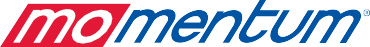 49
47 VITAL BUYER ACTIVITIES (continued)
ADMINISTRATIVE PREPARATION
Mail Thank-You Letter
Create Buyer File
Verify Price Range with Lender
Verify Price Ceiling with Buyer
Place Client in Database Management/Touch Program
Search MLS and FSBO Inventories
Call Listing Agent to Verify Availability
Prepare Showing Packages
Book Showings
SHOWING
Meet in the Office (meeting #2)
Review Buyer Needs
Explain Showing Packages
Answer Questions
Get in the Car
Tour Homes
Finalize an Offer
WRITING & NEGOTIATING
Send Offer to Listing Agent
Negotiate Offer to Acceptance
Open Title/Deliver Earnest Money
Deliver Signed Contract to Office
Schedule Home Inspections
Check Home Insurability
Communicate with Buyer
Communicate with Listing Agent
Review Inspection Report with Buyer
Send Amended Contract to Listing Agent
Negotiate Repairs
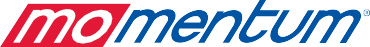 50
47 VITAL BUYER ACTIVITIES (continued)
CLOSING PREPARATION
Schedule Closing
Communicate with Buyer
Communicate with Lender
Review Title Policy
Review HUD Statement
Attend Closing
POST-CLOSING ACTIVITIES
Mail Customer Survey
Look up Just-Sold Phone Numbers and Addresses
Order Just-Sold Cards
Door Knock 50 Closest Neighbors
Call 100 Neighbors
Mail 300 Just-Sold Cards
Make 7-Day Follow-Up Call to Buyer
Make 30-Day Follow-Up Call to Buyer
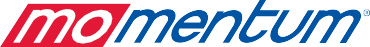 51
ORGANIZATIONAL MODEL
STEP 11:
Determine who is doing what.

Now that you have clarified your financial and operational models, you should have a  clear understanding of your Operational Responsibilities and Vital Activities. The next  step in the business plan is to identify what your Organizational Model will look like.
Owner
Team Leader
Listing  Specialist(s)
Buyer  Specialist(s)
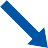 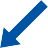 Listing  Coordinator
Marketing  Coordinator
Closing  Coordinator
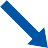 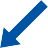 Title  Company
Administrative  Assistant
Mortgage  Company
Runner
Inspection  Company
What positions are currently filled?
What positions are not currently filled?
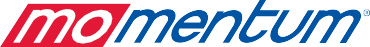 52
CAREER DEVELOPMENT MODEL
STEP 12:
Identify relevant courses.

Identify the relevant courses you will need to take to enhance your skill set and meet  your transaction benchmark as well as any of the recommended agent development  programs.
Recommended Agent Development Programs

Practice	Reinforcement	Accountability	Mastermind
Lecture
Study
THE 18 CORE TRAINING COURSES
LEAD GENERATION CLASSES:
Expired Boot Camp
FSBO Boot Camp
Open House Boot Camp
Marketing Boot Camp
Referral Boot Camp
Power of Video Boot Camp
Social Media Boot Camp
Phone Prospecting Boot Camp
BUSINESS CLASSES:
Real Estate Sales Perspective
The Leverage Summit
Activities Management
Master Team Builder
The Emotionally Intelligent Agent
Negotiation Boot Camp
LEAD CONVERSION CLASSES:
Listing Conversion
Listing Objections Boot Camp
Pricing Boot Camp
Buyer Conversion

Relevant Courses:
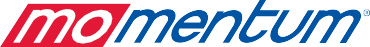 53
MOMENTUM LEAD GENERATION COURSES
Proactive lead generation allows for  complete control of financial destiny!

Expired Boot Camp
Teaches the Call-to-Close method, which is a very direct and proactive approach to  working expired listings over the phone. Dialogue is taught in a progressive manner,  giving each Associate an opportunity to become comfortable and confident with  the technique. Associates will learn how to add from 1 to 3 listings per week to their  inventory. Plans, scripts and tools are provided. (All Phases)

FSBO Boot Camp
Teaches the Five-Step-Follow-Up method, a complete, non-threatening approach  to effectively working For Sale by Owners. Associates will learn how to proactively  solicit, follow up with and close FSBOs in a way that adds value to all. Plans, scripts,  tools and follow-up materials are provided. (All Phases)

Open-House Boot Camp
Teaches the Label-the-Looker method, a complete, non-threatening approach to  conversing and following up with open-house attendees. Associates will learn how to  advertise and hold highly effective and productive open houses. In-home and follow-  up scripts will be discussed thoroughly. Plans, scripts and tools are provided. (All  Phases)

Marketing Boot Camp
Teaches the Who-Do-You-Know method, a very simple and proactive approach to  working neighbors who live around just-listed and just-sold properties. The course  also covers the Label-the-Caller method, a focused and effective approach to  answering yard sign and ad calls. As a bonus, this course also teaches the Smart-  Farm method, a proven, effective approach for choosing and servicing fruitful farm  areas. Plans, scripts and tools are provided. (All Phases)

Referral Boot Camp
Teaches a unique 33-Touch program, which helps Associates increase their referral-  based business. Associates learn how to proactively stay in fl w with friends, family  and past clients through mailings, phone calls and social media. Plans, scripts and  mailers are provided. (All Phases)
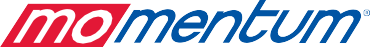 54
MOMENTUM LEAD GENERATION COURSES
Proactive lead generation allows for  complete control of financial destiny!

Power of Video Boot Camp
The Power of Video teaches you how to build a complete video system, through
personal branding and dollar-productive activities. You’ll learn how to identify your  personal brand, as well as how to deliver value-driven content to your ideal audience,  through storytelling. This class will provide basic concepts and tools, designed to  establish confidence and ability, around video messaging. As an end result, you will  then be able to leverage video within your vital activities. Tools you will need to  create a beginner video system are provided within this course. (All Levels)

Social Media Boot Camp
Social Media Boot Camp teaches an intentional and proactive approach to utilize  social media platforms. Associates will learn how to identify their target audience  and how to implement social media strategies to grow their business. The end result  of this class is an associate will be able to create additional client relationships and  nurture existing relationships through the utilization of social media strategies. (All  Levels)

Phone Prospecting Boot Camp
Teaches the keys to successful phone prospecting, beginning with the importance of  thoughts and mindset. The course covers the purpose of the call, who to call and  what to say while on the call. Learn best practices to become proficient at lead  generation via phone prospecting. Take it to another level by incorporating the  advanced phone prospecting skills covered in this course. (All Levels)
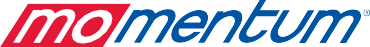 55
MOMENTUM LEAD CONVERSION COURSES
It doesn’t do any good to go to bat if you don’t knock it out of the park!

Basic Listing Conversion
Teaches a proven, professional listing conversation. The five stages of an effective  listing conversation are covered in detail. Attendees will be exposed to professional  scripts and tools designed to set them apart from their competition. Plans, scripts  and tools are provided. (Phase 1)

Listing Objections Boot Camp
Teaches a non-confrontational approach to overcoming common seller objections.  Associates learn how to respond with confidence and without hesitation to the most  common seller questions, objections and concerns. Plans and scripts are provided.  (All Phases)

Pricing Boot Camp
Teaches the unique Seven-Step Pricing Strategy™. After attending this class,  Associates will feel confident in their ability o help sellers arrive at the most  appropriate entry-point price while at the same time adding greatly to their value  proposition as a listing consultant. Plans, scripts and tools are provided. (All Phases)

Buyer Conversion
Teaches Associates the five stages of effectively working with buyers. Associates  learn a complete “Buyers Process,” which covers how to facilitate a buyer  conversation, identify appropriate properties, prepare showing packages, show  homes, overcome common buyer hesitations and close the sale. This class is  designed to turn a typical agent into a highly respected and sought-after buyer’s  consultant. Plans, scripts and tools are provided. (All Phases)
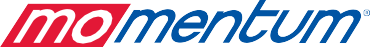 56
MOMENTUM BUSINESS COURSES
Agents should be treated as presidents and CEOs of their own business!

Real Estate Sales Perspective
Provides an overview of the real estate sales business. Associates learn the three  irrefutable facts of real estate and the unique entrepreneurial approach. After  attending the class, Associates will have a realistic picture of what it takes both  mentally and behaviorally to build a successful real estate business. Plans, models  and tools are provided. (All Phases)

Leverage Summit
Teaches experienced Associates how to leverage themselves through team building.  Associates receive complete job descriptions, interview forms, interview questions,  behavioral assessments and performance expectations for the purpose of hiring  personal assistants, closing coordinators, listing coordinators, marketing  coordinators, runners, buyer’s specialists, listing specialists and team leaders. After  this class, Associates will have a complete and proven system for finding, attracting  and hiring the talent needed for a highly proficient sales business. (Late Phase 2;  Phase 3)

Activities Management
Provides an overview of the career-changing Activities Management System (A.M.S.),  along with an introduction to the three phases of a successful business. Associates  are challenged to discard the time-management myth and embrace the use of vital  time blocks. After attending the class, Associates will understand the differences  between vital, dollar-productive and highest-and-best-use activities. This class is a  must for any Associate desiring to become more effective and efficient.

Master Team Builder
Provides direction for establishing a team built for success. Associates learn to  develop a core team ideology, create a mission, and establish values, beliefs and  expectations. The subject matter covers different team organizational models  and defines the various roles and job descriptions of team members. This class is
designed specifically for anyone wanting to start a team or take their existing team  to the next level of production.
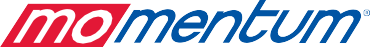 57
MOMENTUM BUSINESS COURSES
Agents should be treated as presidents and CEOs of their own business!

The Emotionally Intelligent Agent
Teaches how to understand, manage and use emotional intelligence throughout a real
estate transaction to provide the best experience for clients from start to close.  Beginning with understanding what emotional intelligence is’ the course then dives  into self-awareness, self-regulation and client implementation to begin building an  emotional intelligence sales strategy to implement in your business.

Negotiation Boot Camp
Teaches a foundational framework for approaching any negotiation. The course
covers a format for structuring your approach to navigating buyer and seller  positions to tactics to be aware of when in the middle of a negotiation. Associates  will learn how to become more intentional and proactive in their approach to  maximizing value for their clients. (All Levels).
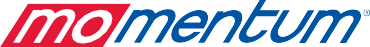 58
ACCOUNTABILITY

STEP 13:
Accountability.

Identify the relevant courses you will need to take to enhance your skill set and meet  your transaction benchmark as well as any of the recommended agent development  programs.
Accountability is designed to help you remain focused and disciplined in order to  realize your aspirations. Think of ongoing accountability as a coaching session from  your office! Tracking your efforts and results is critical to seeking your next level!
Accountability is typically administered in a group setting based on three levels that  your business goes through as it grows. The three levels are:

Level 1: Agents wishing to improve their commitment, confidence and consistency to  generate cash flow.

Level 2: Agents wishing to improve their endurance, effectiveness, efficiency and  maximize cash flow and the level of expertise.

Level 3: Agents wish to improve their patience and proficiency in order to maximize  profits and minimize time in their business
What type of accountability do you require to achieve your goals? Below, on a scale  of 1-3, indicate which level you see yourself at (a 1 indicates that you need more  accountability; a 3 means you need little accountability).

Level:

Level Group Meeting Day and Time:
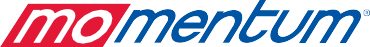 59
LEVEL 1 (*TOOL*)
Weekly Tracking Report
EXPIREDS:
FSBOs:
OPEN HOUSES:
NETWORK/SPHERE:
FARM AREA:
JUST LISTED/SOLD:
HOME ADS AND SIGN CALLS:
INTERNET/SOCIAL MEDIA:
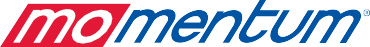 60
LEVEL 1 (*TOOL*)
Weekly Summary Report

Week of  	

I expect to work	hours

I expect to take	Listings and write	Offers
I expect	Listing Conversations and		Buyer Conversations   I expect to visit		FSBOs and call	Expired Listings

I expect to hold	Open Houses and call	people in my Network

I expect to call	people around JL/JS and	people in my Farm Area
I actually worked	hours of which	were classified as
aste
I actually took	Listings and wrote	Offers
I had	Listing Conversations and		Buyer Conversations   I visited		FSBOs and called	Expired Listings
I held	Open Houses and called	people in my Network   I called	people around JL/JS and	in my Farm Area
I had a total of 	Talks and 		Sets: 	(L) 	(B)  My inventory consists of		Listings and		“A” Buyers

I have	executed contracts expected to close in the next 30 days

I can sum up my week by saying:	“I’m glad I did!”	“I wish I had!”
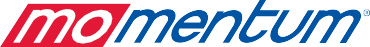 61
LEVELS 2 AND 3 (*TOOL*)
Weekly Summary Report
Name:
Week:
HOURS:
Training and Development  Lead	
Lead 	 Servicing  Total
Generation
Conversion
BUYERS
LISTINGS
Total Attempts
Total Talks  Total Set  Total Given
Total Transactions
Total Listings in Inventory
Total “A” Buyers in Inventory

Total in 8-in-8 Program  Total 16-Touch Program

Transactions from 8-in-8  Transactions from 16-Touch
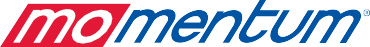 62
APPENDIX
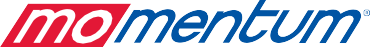 63
APPENDIX

Personal Expenses Budget Sheet
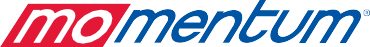 64
BUDGETED EXPENSES

Personal Expenses Budget Sheet
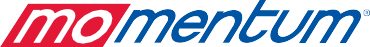 65
BUDGETED EXPENSES

Personal Expenses Budget Sheet
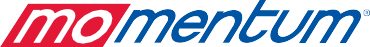 66
BUDGETED EXPENSES
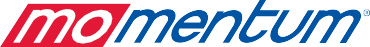 67
COMMISSION RATE GUIDE
COMMISSION RATE GUIDE
LISTING DEPARTMENT:
Small Listings ($ 	)
Large Listings ($ 	)
Doubles (seller is also buying)
Lots
Acreage
Commercial
Investors
Home Builders
Referral Given
Referral Received
Transaction Fee
Fee for Service (hourly rate)
%
%
%
%
%
%
%
%
%
%
%
$ 	/hr
BUYER DEPARTMENT:
Small Buyers ($ 	)
Large Buyers ($ 	)
Doubles (seller is also buying)
Investor
Referral Given
Referral Received
Transaction Fee
Fee for Service (hourly rate)
%
%
%
%
%
%
%
$ 	/hr
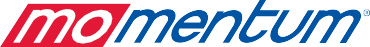 68
CONVERSION ESTIMATES
Use the following conservative estimates if agent has never tracked results:

LISTING CONVERSION RATES
BUYER CONVERSION RATES
ALL ESTIMATES READ AS IF AGENT IS:
New or Average/Above Average/Excellent
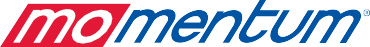 69
MONTHLY BUYER ACCOUNTABILITY STANDARDS
Divide all buyer performance standards by number of months per year committed to  business.

WEEKLY BUYER ACCOUNTABILITY STANDARDS
Divide relevant buyer performance standards by number of weeks per year  committed to business.

DAILY BUYER ACTIVITY STANDARDS
Divide relevant weekly accountability standards by number of days per week  committed to business.
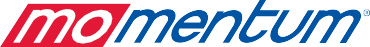 70
MONTHLY LISTING ACCOUNTABILITY STANDARDS
Divide all listing performance standards by the number of months per year  committed to business.

WEEKLY LISTING ACCOUNTABILITY STANDARDS
Divide relevant listing performance standards by number of weeks per year  committed to business.

DAILY LISTING ACTIVITY STANDARDS
Divide relevant weekly accountability standards by number of days per week  committed to business.
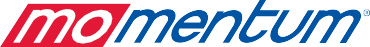 71
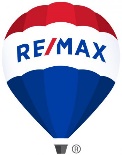 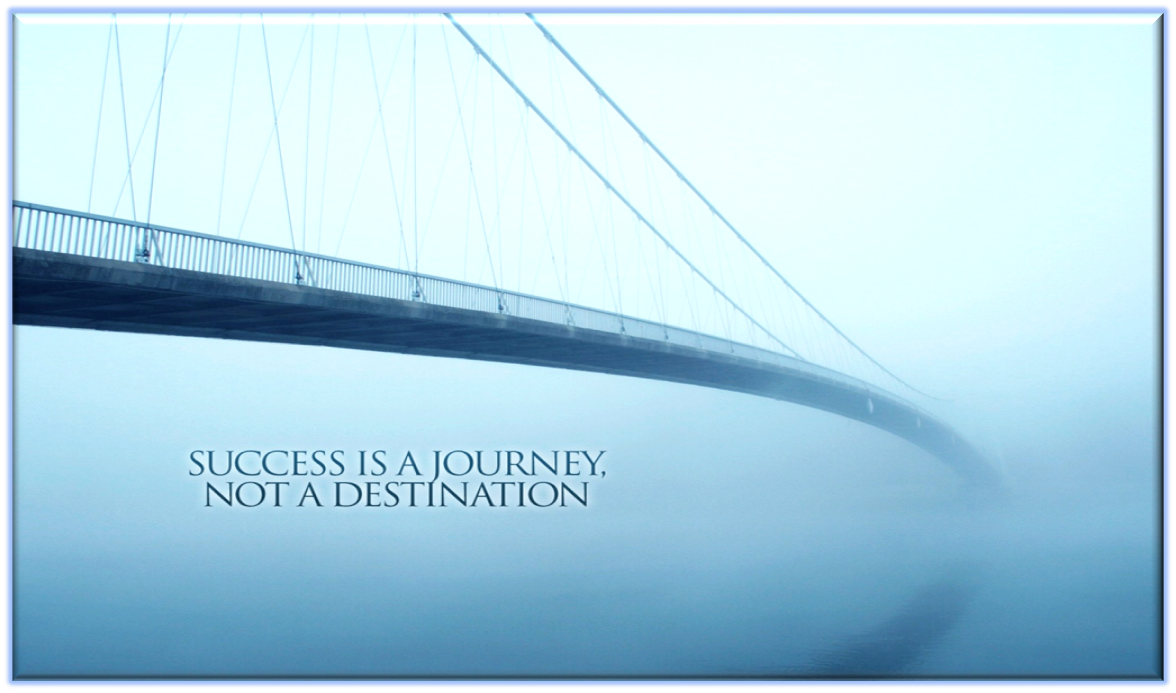 You don’t have to be great to start, but you have to start to be great.
		                                ~   Joe Sabah
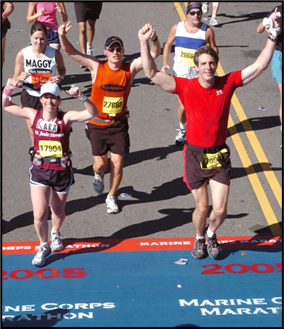 72